SÉMINAIRE  LEADERSHIP
Invitation  personnelle
Événement pédagogique exceptionnel
jamais réalisé en France à ce jour
4ème édition
Jeudi 11 avril 2013
après-midi
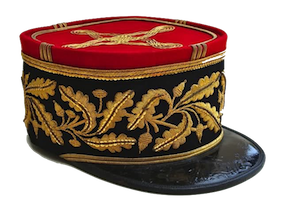 L'art de décider…
Décryptage par l'histoire politico-militaire
SÉMINAIRE DE RÉFLEXION MÉTAPHORIQUE
POUR CADRES SUPÉRIEURS ET DIRIGEANTS

incluant une représentation théâtrale :
"Le Chemin des Dames",complétée de deux atelierset d'une conférence sur la décision.
Jeudi 11 avril 2013 ~ 14h00 • 19h30
Espace ASIEM
6 rue Albert de Lapparent -75007 Paris
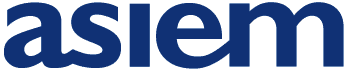 Cher Client, chère Cliente, cher(e) Ami(e),

Comme vous le savez probablement, j’ai développé, avec Bruno Jarrosson, un nouveau concept  basé sur le triptyque : Pièce de théâtre / Ateliers / Conférence.

Cette approche est destinée à tout dirigeant / manager confronté à sa pratique quotidienne.

Aujourd’hui, une panoplie de compétences est indispensable pour exercer le « métier »                          de dirigeant / manager, dont l’une des facettes est LA PRISE DE DECISION.

C’est pourquoi, cette fin d’après midi, passée ensemble, vous permettra de prendre du recul face à cet acte si difficile que celui de décider …. 

Elle vous permettra également de confronter vos idées et perceptions avec d’autres dirigeants  et managers de tous secteurs d’activité.

Au grand plaisir de vous y rencontrer bientôt,
Guy UZANPrésident de Univers-Clients
Consultant
Directeur artistique et  Producteur associé de la pièce                    « Le chemin des Dames »
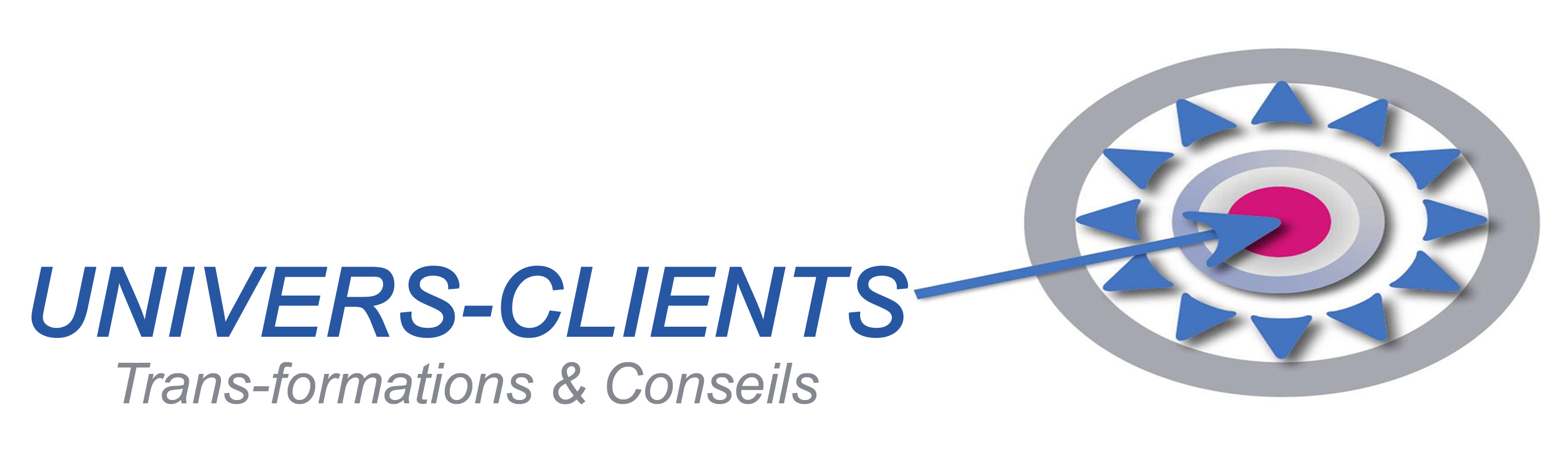 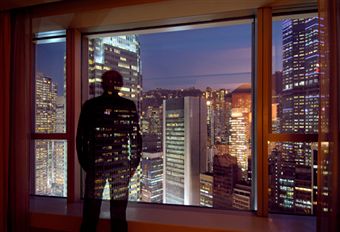 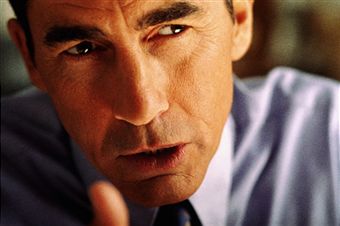 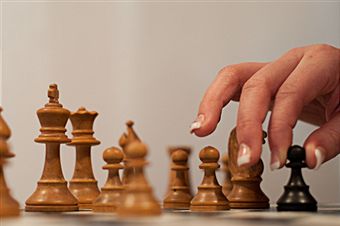 Décider, une affaire complexe… mais aussi un art !
Personne n'est à l'abri d'une mauvaise décision. Pas même le bon dirigeant… D'autant que la plupart de ces mauvaises décisions sont prises avec la certitude de bien faire. Comment se fait-il alors que même les plus avisés d'entre eux fassent de mauvais choix... quand il s'agit, parfois, de ne pas faire de choix du tout ! Comment expliquer qu'un processus performant déraille soudain ? Qu'est-ce qui met en péril le mécanisme de la décision ?
Parce que la vie nous jette démunis sur la scène de la décision, nous avons imaginé une approche pédagogique inédite et singulière à partir d'un décryptage historique politico-militaire.
L'art de décider…
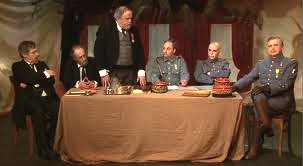 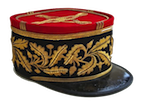 "Le Chemin des Dames"
Pièce écrite par Bruno Jarrosson
Directeur artistique et producteur associé : Guy Uzan Metteur en scène : Yves Carlevaris
Distribution : 
R. Poincaré (Président de la République) : Philippe Pierrard 
A. Ribot (Président du Conseil) : Jean-Pierre Billaud
P. Painlevé (Ministre de la guerre) : Jean-François Chatillon
R. Nivelle (Général en chef) : Yvan Lambert
J. Micheler (Général d'armée) : Yves Carlevaris
Ph. Pétain (Général d'armée) : Jean-Pierre Jacovella
SÉMINAIRE DE RÉFLEXION MÉTAPHORIQUE
Jeudi 11 avril 2013 après-midi
Accueil à partir de 14h00
Début du séminaire à 14h30 précises
14:30 – 16:10 : "Le Chemin des Dames", pièce de théâtre
16:10 – 16:25 : Pause
16:25 – 17:25 : Atelier d'échanges et de réflexion 1
17:25 – 18:25 : Conférence de Bruno Jarrosson sur la décision
18:25 – 19:25 : Atelier d'échanges et de réflexion 2
19:25 – 19:30 : Conclusion
19:30 – 20:30: Cocktail de clôture
Pour la 1ère foisen France, une piècede théâtre a été écriteà partir d'un fait historique avéré,
afin de servir d'apport de contenu à une démarche pédagogique d'appropriation,animée par des coachs.
Une co-production Key People - DMJ Consultants - Univers-Clients
L'art de décider…
PARTICIPANTS
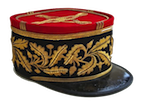 SÉMINAIRE DE RÉFLEXION MÉTAPHORIQUE
Jeudi 11 avril 2012 après-midi

4ème édition
La formation s’adresse principalement à des chefs d'entreprise, cadres supérieurs et dirigeants : membres de Codir, Comex, directeurs de fonction, de division/BU, filiales…
DOSSIER REMIS
DÉTAILS DU PROGRAMME
Un dossier est remis aux participants comprenant le programme de la pièce, la présentation de Bruno Jarrosson, ainsi qu'un de ses livres : "Conseil d'indiscipline. Du bon usage de la désobéissance", éditions Descartes & Cie ou "Charles de Gaulle. Leçons de commandement", éditions Maxima. Il sera complété d'une synthèse des idées clés exprimées lors de l'agora.
SYNOPSIS
Le président de la République, le président du Conseil, son ministre de la Guerre et ses principaux généraux dans un huis clos tendu et lourd d’enjeux autour de ces questions : faut-il mettre en œuvre la grande offensive de rupture conçue par le général en chef Robert Nivelle ? Et si ce plan est loin de convaincre tout le monde, est-il encore possible à ce stade d’annuler l’opération ?
Une représentation de cette ultime réunion, qui voit hommes, points de vue et ambitions s’affronter. La scène se passe le 6 avril 1917 dans un wagon en gare de Compiègne, avant le déjeuner, et scelle le sort de milliers d’hommes. Mais aussi le basculement de la France qui conduira à la défaite de juin 1940.
LIEU
La formation aura lieu à l’Espace ASIEM,6 rue Albert de Lapparent 75007 Paris. 
Accès possibles :

Métro Ségur (L10)  ou Cambronne (L6)
Parking Garibaldi-Cambronne, 33 bd Garibaldi 75015 Paris
Vélib’ n°15009 – 140 av.de Suffren 75007 Paris
OBJECTIFS
À partir de ce contenu historique, enrichi d'échanges et de réflexion entre les participants, il s'agit de proposer des grilles de lecture nouvelles permettant de comprendre et gérer les différentes composantes auxquelles tout dirigeant est exposé pour bien décider.
PRIX
Les frais de participation sont de 390 € HT, payables lors de l’inscription à l’ordre de Key People (organisme de formation), comprenant la participation à l’ensemble de la formation, le cocktail et le dossier remis.  
Réductions possibles : voir bulletin d’inscription page 7.
PÉDAGOGIE
Mieux qu'une formation classique, le séminaire est conçu selon une démarche d'apprentissage fondée sur une pédagogie du détour, du déplacement, de l'analogie. Cela permet de réfléchir au transfert de sens, à la correspondance avec l'univers habituel des dirigeants. Et offre la distance et le recul nécessaire qui fait tant défaut aujourd'hui…
Il s'appuie sur une dynamique structurée en plusieurs tempos, qui mêle apports de contenu, échanges, réflexion individuelle et collective, créativité et mise en lien.
INSCRIPTION
Remplir et retourner le bulletin d’inscription ci-joint à Key People, 30 rue Saint Marc, 75002 Paris, accompagné du règlement intégral. Télécopie : 33 (0) 1 56 77 01 77.
Une facture acquittée vous sera adressée. Nous vous enverrons une convention de formation simplifiée sur demande.
BÉNÉFICES
Pour le participant :
  Appréhender l'art de décider
  Perfectionner ses aptitudes au leadership
  Mieux reconnaître ses principaux défis

Pour l'entreprise :
  Optimisation de la performance de ses managers
  Meilleure gestion des ressources de l'entreprise
Plus grande responsabilisation et sens de l'engagement de ses dirigeants
INTERVENANTS
Outre la troupe de théâtre conduite par Yves Carlevaris, composée de six comédiens, Bruno Jarrosson intervient dans une conférence de décryptage de la pièce et d'apports conceptuels. L'animation du séminaire, et en particulier celle des ateliers d'échanges, est assurée par les animateurs-coachs de Key People.
ANNULATION
En cas d’annulation, formulée par écrit dix jours avant la formation, les droits d’inscription, moins 15 % de frais de dossier, seront remboursés. Au-delà, aucun remboursement ne sera effectué et les frais seront dus en totalité.
Une co-production Key People - DMJ Consultants - Univers-Clients
Bruno Jarrosson : l'auteur
Bruno Jarrosson est né en 1955. Ingénieur diplômé de Supélec, il a été pendant huit ans ingénieur d'études en électronique et neuf ans Chef de projet à l'Association Progrès du Management (APM). Depuis, il a rejoint DMJ-Consultants comme directeur associé en charge du pôle stratégie. Il enseigne la philosophie des sciences à Supélec et la théorie des organisations à Paris IV Sorbonne. Il est auteur ou co-auteur de nombreux ouvrages de management dont certains sont devenus des best-sellers.
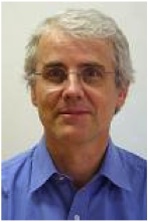 À lire…
Invitation à une philosophie du management, Calmann- Lévy, 1991 • Invitation à la philosophie des sciences, Seuil, 1992 • Briser la dictature du temps, Maxima, 1993 • Décider ou ne pas décider ? (Prix Dauphine Entreprise 1995), Maxima, 1994 • Le décideur et les stratégies financières (avec Francis Olivier et Marc de La Chapelle), Dunod, 1994 • La Stratégie réinventée (avec Michel Zarka), Dunod 1995 • Oser la confiance (avec Bertrand Martin et Vincent Lenhardt), INSEP, 1996 • Humanisme et technique, "Que sais-je ?", PUF, 1996 • Histoire des idées (ouvrage collectif) Ellipses, 1996 • Le Savoir le Pouvoir et la Formation, Maxima, 1997 • De la défaite du travail à la conquête du choix (avec Michel Zarka), Dunod, 1997 • 100 ans de management, Dunod, 2000 • Une fourmi de 18 mètres... ça n'existe pas (avec Ivan Gavriloff), (Prix Manpower 2001) Dunod, 2001 • Conseil d'indiscipline. Du bon usage de la désobéissance, Descartes, 2003 • Stratégie sans complexes, Dunod, 2004 • Péchés capitaux au pays du capital, Dunod, 2006 • Chrétien au travail, Desclée de Brouwer, 2006 • Pourquoi c’est si dur de changer ?, (avec Bernard Jaubert et Philippe Van den Bulke), Dunod, 2007 • Vers l’économie 2.0, du boulon au photon, Eyrolles, 2009 • Le temps des magiciens, Éditions du Pommier, 2010 • Charles de Gaulle, Maxima, 2012.
Guy Uzan : le directeur artistiqueet producteur associé
Guy Uzan est né en 1950. Son métier ? Consultant en management et en communication depuis vingt-cinq ans. Il a formé, accompagné et conseillé plus de  28 000 managers et acteurs commerciaux, notamment dans l’industrie, les services et la grande distribution. 
Sa fervente passion ? La mise en scène théâtrale. Passionné par « les Ressources de l’Humain », il a réalisé et/ou joué dans des films pédagogiques sur la communication et sur le management. Il a joué dans et/ou a co-mis en scène des pièces de Michel de Ghelderode, Eugène Ionesco, Yves Navarre, Jean Tardieu, Jean Cocteau, Raymond Cousse, Jean-Claude Grimberg.
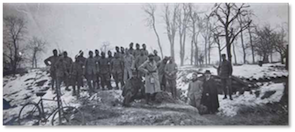 Sollicité par Bruno Jarrosson, l’auteur, Guy Uzan accepte sans hésiter de s'investirdans  Le Chemin des Dames.
"C’est une pièce sur les paradoxes de l’humain autour de décisions difficiles auxquelles sont quotidiennement confrontés des managers, mais aussi chacun d’entre nous. De plus, le package pédagogique que nous avons réalisé avec Key People, n’a jamais été proposé auparavant et je suis enthousiasmé par ce challenge. Enfin, cette pièce est à la croisée des chemins entre mon passionnant métier de consultant et ma fervente passion, le théâtre !"
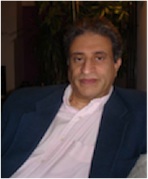 Yves Carlevaris : le metteur en scène
Parallèlement au Chemin des Dames, Yves Carlevaris a mis en scène le spectacle du Grand Orchestre du Splendid au Casino de Paris. Il met également en scène : Jules Renard au Théâtre de Charenton pour la compagnie Art Média et Création, Maupassant qui s’est joué le 27 octobre 2011 au théâtre Princesse Grâce à Monaco. La Maison d’Os de Roland Dubillard (Avignon).
Co-directeur du Théâtre des 400 Coups, puis du Théâtre de Dix Heures, il crée : Labiche avec Bernard Campan, Yvan Burger, Jean Loup Horwitz etc.  - Roland Dubillard avec Pierre Aknine - René Guitton avec Angelo Bardi et Pierre Aknine - Danielle Vezolles, Nadine Sautel (avec le concours des éditions Laffont), une revue littéraire pour
le centenaire des Dix Heures avec Cerise, Didier Pain, James Hodges etc. - Guillaume Apollinaire avec Bruno Allain et Michèle Ulrich - Villiers de l’Isle Adam,- Alphonse Daudet au théâtre Fontaine etc.
Auteur, sous le pseudonyme de Jean Simon, il met en scène quelques-unes de ses pièces : Arrête de rire, ça va sauter avec Clémentine Célarié - Repas de famille avec Didier Pain, Gilberte Rivet, Olivier Achard, Hélène Hardouin (repris pour France-Culture avec Marc Dudicourt et Monique Tarbès), etc.
Les événementiels, une de ses autres spécialités : 
- Folies à Bagatelle pour le château et le parc de Bagatelle avec une quarantaine de comédiens, à l’occasion de l’exposition sur les "Folies du XVIIIe siècle".
- Parcours littéraires au Musée d’Orsay, argumentation polémique sur certains tableaux et sur l’art du XIXe siècle avec Jean-François Chatillon.
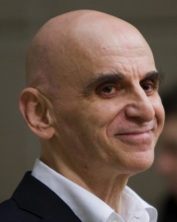 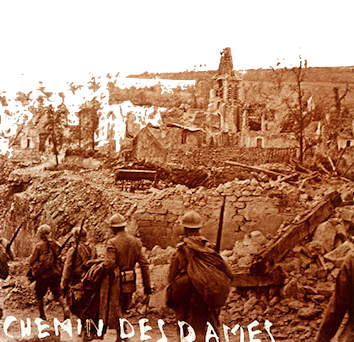 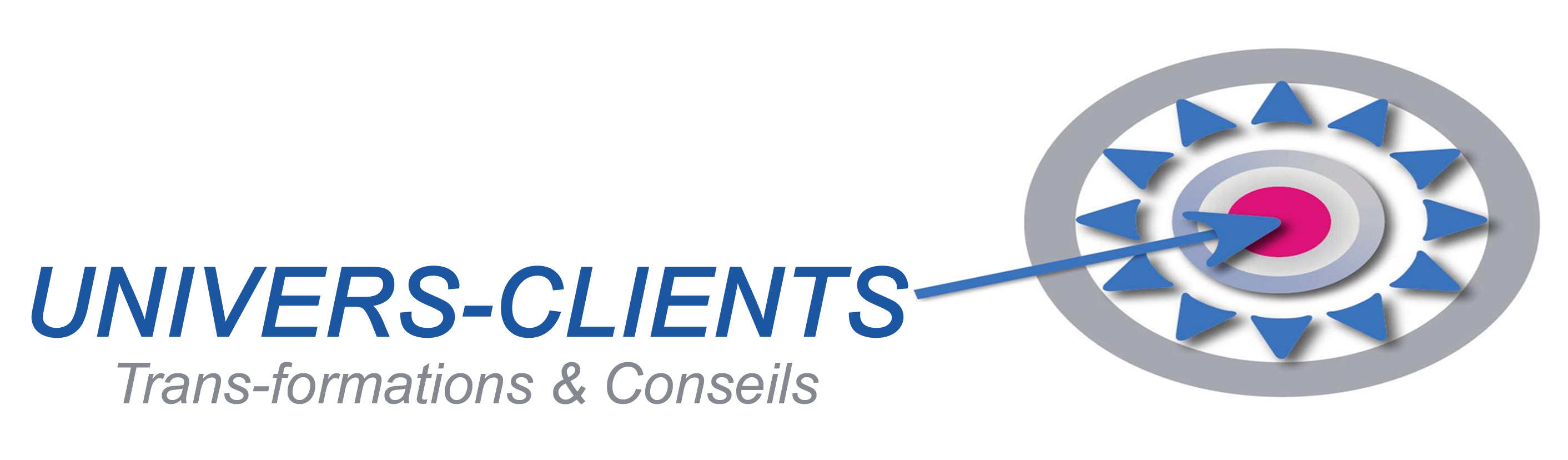 L'art de décider…
BULLETIN D'INSCRIPTION
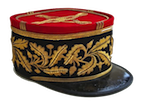 À retourner par courrier chez Key People, 30, rue Saint-Marc 75002 Paris
ou par fax au +33 (0) 1 56 77 01 79
> Préinscription par mail à secretariat@key-people.fr (*)
SÉMINAIRE DE RÉFLEXION MÉTAPHORIQUE
4ème édition – Jeudi 11 avril 2013 après-midi
Rappel du contenu du package pédagogique :Séminaire de formation L'art de décider organisée le jeudi 11/04/13 par Key People (déclaré organisme de formation sous le n° 11 75 23484 75) de 14h00 à 19h30, suivie d’un cocktail, à l’Espace ASIEM – 6 rue Albert de Lapparent 75007 Paris.Durée de 5 heures incluant la pièce de théâtre (1h30), 2 workshops (2x1h), une conférence (1h) + les pauses + cocktail.
Et en bonus...Programme de la pièce de théâtre + présentation de la conférence de Bruno Jarrosson + livre de Bruno Jarrosson : "Conseil d'indiscipline. Du bon usage de la désobéissance", éditions Descartes & Cie ou "Charles de Gaulle. Leçons de commandement", éditions Maxima. + synthèse des idées clés exprimées lors des workshops.
Mme/Mlle/M. : ________________________________________ Prénom : ___________________________________________
Fonction : _______________________________________________________________________________________________
Entreprise : ______________________________________________________________________________________________
Adresse : _______________________________________________________________________________________________
_______________________________________________________________________________________________________
Téléphone fixe : ______________________________________  Mobile : ____________________________________________
Mail : ___________________________________________________________________________________________________
S'inscrit à la formation décrite ci-dessus et règle la somme de :
390 € HT (466,44 € TTC) – Tarif normal
351 € HT (419,80 € TTC) – Tarif spécial (10% de réduction) si le paiement a lieu avant le 31 décembre  2012
1.475 € HT (1.764,10 € TTC) – Tarif groupe pour 5 personnes, soit 295 € HT par personne. Chaque inscription supplémentaire sera dans ce cas au prix de 295 € HT également.
par chèque à l'ordre de Key People
par virement bancaire, Crédit Mutuel - 54 avenue du Général Leclerc 92340 Bourg-la-Reine
      RIB : 10278-06152-00020023301-95 • IBAN : FR76 1027 8061 5200 0200 2330 195 • BIC : CMCIFR2A
par paiement sécurisé sur le site http://www.paypal.fr  en indiquant l'adresse mail : secretariat@key-people.fr
au reçu d'une facture
(*) L'inscription ne deviendra définitive qu'à réception de son règlement. Une convention de formation sera adressée au participant sur demande.

Date :						         Signature :
OFFRE PRIVILÈGE
Key People S.A. au capital social de 38 112 €RCS de Paris 94 B 12589 – Siren 398 389 205 • Code APE 8559AN° de TVA intracommunautaire : FR72398389205
Une co-production Key People - DMJ Consultants – Univers-Clients
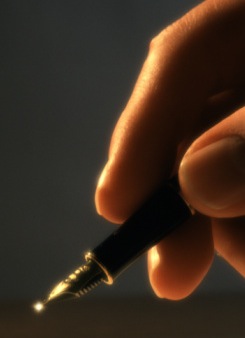 "Pièce de théâtre parfaitement jouée et inspirante. L'atelier amène des échanges riches en sous-groupe et un débat relevé. Conférence brillante."
Directeur Recherche et Innovation,Leader international dans le luxe
Verbatim
inter
Appréciations recueillies à l'issue des séminaires "L'art de décider", organisés à Paris en novembre 2011 et juin 2012.(135 participants)
"Très bonne illustration de la prise de décision sous contraintes et de la solitude du décideur. Je recommanderai à tout dirigeant d'investir une demi-journée dans ce séminaire.
Très bonne mise en scène, excellent contenu, tous les stratagèmes employés pour arriver à une décision dans le sens voulu sont facilement transposables dans le monde civil, et surtout dans le monde du travail. Les échanges de notre groupe ont été très fructueux et très intensifs."
Directeur adjoint de banque
"J'ai trouvé la pédagogie innovante, le texte remarquable, le scénario intelligent et les acteurs intéressants. "
Directeur–Associé cabinet de conseil
" Très bons acteurs, bien "campés" dans leur rôle. Très bonne organisation des ateliers. Conférence passionnante, ce qui complète bien le séminaire".
DAF d'une Université à Paris
"Belle performance collective ! Un grand bravo aussi pour ce format très original... et un grand merci pour cette formation très enrichissante.
Je n’ai pas arrêté de penser aux membres de mon conseil d’administration tout au long de la pièce tant certaines situations et postures m’en ont rappelé d’autres entretenues au sein de ce cénacle. Une formation par ailleurs, très originale dans son ensemble oscillant entre une phase de réflexion (pièce de théâtre + workshop) et la phase de structuration et d'enseignement (conférence)."
Délégué général d'une fédérationde syndicats de professionnels libéraux
"Rythmé, répliques travaillées bon jeu des comédiens, au global un moment culturel et très accrocheur."
Directeur Développement RHGroupe minier international
"Très bonne mise en scène, excellent jeu d'acteurs."
CEO Leader internationalInformation d'entreprise
" On entre dans le jeu en quelques minutes seulement et on est ensuite complètement "dans l'action".
J'ai vraiment eu l'impression d'assister à la réunion de cet improbable conseil de guerre mais pas comme spectateur d'une pièce de théâtre, comme participant muet ! Bravo à tous les acteurs qui sont excellents et bien servi par un bon texte évidemment."
Directeur chez DCNS
"J'ai été impressionné par la manière avec laquelleles acteurs ont fait vivre les personnages.
Pour ma part, je me suis laissé prendre totalement dans la dynamique de la pièce, regrettant que la fin arrive si vite, ... sans pouvoir inverser le cours de l'histoire ! Ce qui m'intéresse dans cette perspective, c'est que la question de la décision est un formidable levier de formation managériale => on confie trop souvent, en France, le pouvoir  de décider à des personnes bardées de diplômes, parce qu'elles "savent" et que cela rassure, alors que le courage ne s'apprend pas à l'école..."
Directeur-conseil en RH, ancien DRH groupe CAC 40
" En tant que dirigeante d'entreprise, membre d'un conseil municipal et Présidente d'une association sportive, cette expérience m'a permis de prendre du recul sur mes propres actes de décision.  
Que ce soit en tant qu'acteur ou en tant que spectateur face à une prise de décision, mon regard, mes réflexions et mes positions seront maintenant éclairées de cette connaissance approfondie qui me semble d'un apport capital pour un manager."  
PDG d'une SSII internatioanle
"Ne pas se laisser tromper par le côté divertissant de la pièce et par la qualité du texte et des acteurs : le sujet à débattre (l'art de décider) est TRÈS BIEN abordé, dans un contexte certes particulier de la pièce, mais bien recadré dans les workshops. C'est d'autant plus enrichissant que les réflexions de groupe se font avec des décideurs d'horizons très différents."
Directeur Environnement et développement durable,entreprise internationale d'ingénierie
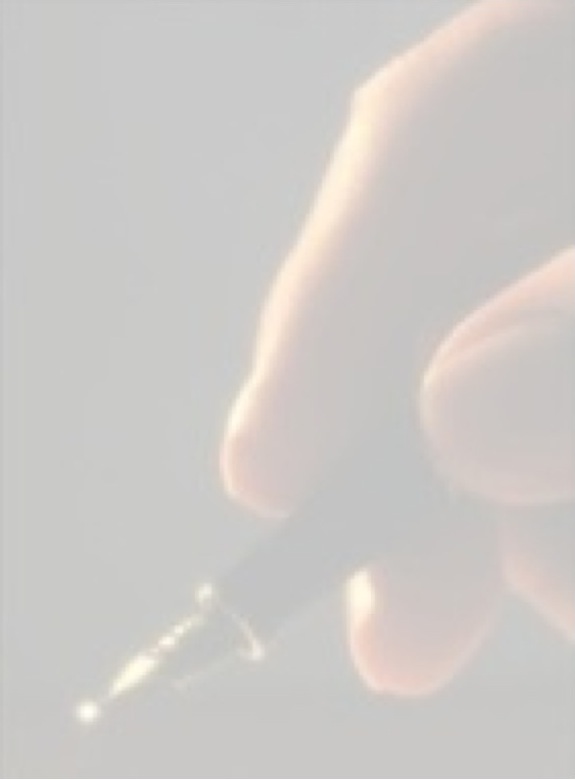 Verbatim
intra
Appréciations recueilliesà l'issue d'un séminaire identique réalisé en intrapour le Club des Managersde Shell France le 16/05/12.
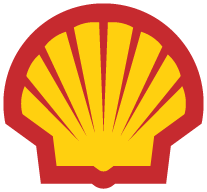 S’il y a des mots clés à retenir, je dirais : original, dérangeantet émotionnellement fort...
"En créant le Club des Managers avec Key People, nous souhaitions renforcer la cohésion du corps managérial de l'entreprise en les faisant réfléchir ensemble à des sujets communs à tous. 
Pour son lancement, le thème de la décision nous est vite apparu pertinent car, au cœur d'organisations complexes où les choses vont de plus en plus vite, décider ne va pas de soi.
En tant que DRH, l’objectif était de faire travailler les participants sur ce sujet important aujourd’hui, afin qu'ils se rendent compte que cela relève davantage de l'art que l'application d'une équation. 
Objectif plus que largement atteint avec ce thème qui touche tout le monde au quotidien. L'ouverture par une prestation théâtrale d'exception a permis de "plonger" immédiatement dans le vif du sujet avec une forte dose émotionnelle. Les discussions dans les deux workshops furent très riches et suscitèrent beaucoup d'échanges entre des managers qui ont peu l'habitude de travailler ensemble. La conférence a complété un dispositif déjà très original par un décryptage inédit de la pièce et des apports conceptuels parfaitement applicables dans son quotidien.
Le fait que ce fut basé sur des faits historiques a poussé beaucoup à s’intéresser au "Chemin des Dames", à aller chercher des informations sur Internet. Et après, à faire le lien avec Pearl Harbour, la bombe atomique, etc… et aussi avec ses processus de décisions personnels.En tout cas, c’est un déclencheur."

Christian Woaye - DRH de Shell France
Note d'appréciation globale obtenue pour ce séminaire de 40 participants : 4,63/5
Autres réalisations en entreprise en 2012 : CEA, La Poste.
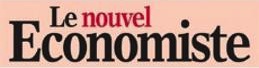 Extraits de l'article de Caroline Castets écrit après la 1ère édition du séminaire "L'art de décider" organisé à Parisle 25/11/12 et à la suite d'une interview de Bruno Jarrosson.
Edition du 30 novembre 2011
L'art de décider.      La vision, certes. Le réalisme surtout.
Un risque qui, loin d’être écarté, se répète chaque fois qu’un dirigeant, au nom d’une vision stratégique impérieuse et sur la base de sa seule force de conviction, impose une orientation hasardeuse à ses équipes.
Ce à quoi il parvient d’autant plus facilement qu’un leader convaincu apparaît toujours rassurant. “On va louer son courage, celui d’assumer une vision, oubliant que le courage sans l’intelligence stratégique peut se révéler un outil de management des hommes extrêmement dangereux”, assène Bruno Jarrosson, rappelant que, dans le cas de l’offensive du Chemin des Dames, le ministre de la Guerre, Paul Painlevé, dispose de cette intelligence stratégique lui permettant d’évaluer la situation avec recul et d’affirmer que l’assaut sera un échec. Mais il n’a pas le courage de mettre sa démission dans la balance pour l’empêcher, ce qui, dès lors, le prive de tout pouvoir de conviction.
Une heure et demie durant, la pièce va s’attacher à démontrer le rôle essentiel de cette double exigence managériale : l’intelligence analytique pour mesurer les facteurs extérieurs et parvenir à la bonne décision et le courage pour imposer sa mise en œuvre. "
.../...
.../... "Idéologie vs stratégie Un sujet décisif et relativement peu traité, estime Bruno Jarrosson. “On parle toujours de la stratégie et du management des hommes en oubliant qu’entre les deux, il existe un point obscur et essentiel : l’art de décider”. Art que l’on associerait trop souvent à la vision, ce vecteur d’action émotionnel et intuitif qui, pour lui, n’est qu’une forme d’idéologie.
“Décider sous l’emprise d’une idéologie consiste à croire que son idée l’emportera sur la réalité. Qu’elle la fera plier, ce qui évidemment est extrêmement risqué, explique-t-il. Or le premier facteur d’élaboration des stratégies d’entreprise, c’est l’idéologie, cette croyance subjective que l’on habille sous le terme de vision managériale. ”Une dimension de plus en plus valorisée au sein des comités de direction où tout dirigeant se doit d’être “visionnaire” et qui, pourtant, reste à manipuler avec précaution. Motif : elle s’oppose à toute appréciation objective du réel et de ses contraintes. 
.../... Courage vs intelligence Sorte de méthode Coué qui, déclinée dans le monde de l’entreprise, peut rapidement faire des ravages. “Tout l’enseignement de la pièce est là, poursuit-il. Dans le fait qu’une décision stupide prise par un seul homme a le pouvoir de mener toute une organisation humaine à la catastrophe.”